AS
Equations and Inequalities
SIMULTANEOUS LINEAR EQUATIONS
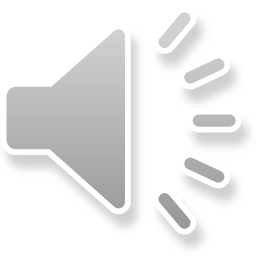 [Speaker Notes: Welcome to the unit on ‘Equations and Inequalities: SIMULTANEOUS LINEAR EQUATIONS’]
Objectives
The objectives for this session are to:

Solve simultaneous linear equations using elimination;
Solve simultaneous linear equations using substitution.
SIMULTANEOUS LINEAR EQUATIONS
2
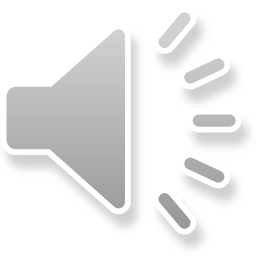 LINEAR SIMULTANEOUS EQUATIONS
Equations
Linear Simultaneous Equations
Linear simultaneous equations in two unknowns can have exactly one set of values that will make a pair of equations true at the same time. 

Linear simultaneous equations can be solved using elimination or substitution.
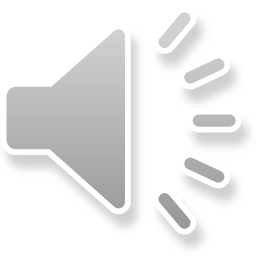 LINEAR SIMULTANEOUS EQUATIONS
Equations
Example 1
Linear Simultaneous Equations
Equation (1)
Equation (2)
Linear simultaneous equations in two unknowns can have exactly one set of values that will make a pair of equations true at the same time.
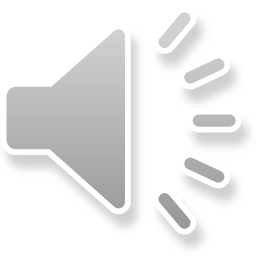 LINEAR SIMULTANEOUS EQUATIONS
Equations
Example 1
Linear Simultaneous Equations
Equation (1)
Equation (2)
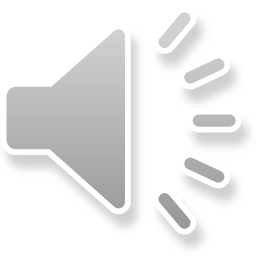 LINEAR SIMULTANEOUS EQUATIONS
Equations
Example 1
Linear Simultaneous Equations
Equation (1)
Equation (2)
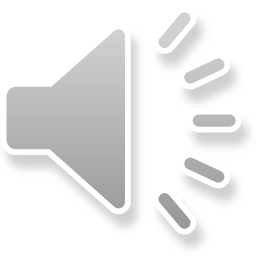 LINEAR SIMULTANEOUS EQUATIONS
Equations
Example 1
Linear Simultaneous Equations
Equation (1)
Equation (2)
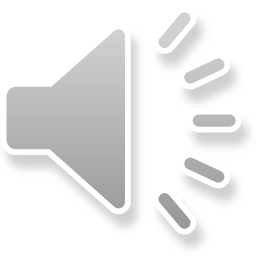 LINEAR SIMULTANEOUS EQUATIONS
Equations
Example 1
Linear Simultaneous Equations
Equation (1)
Equation (2)
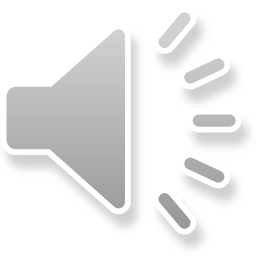 LINEAR SIMULTANEOUS EQUATIONS
Equations
Example 1
Linear Simultaneous Equations
Equation (1)
Equation (2)
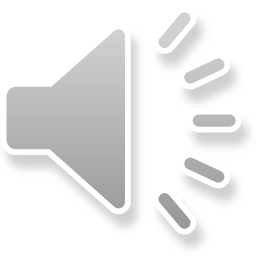 LINEAR SIMULTANEOUS EQUATIONS
Equations
Example 1
Linear Simultaneous Equations
Equation (1)
Equation (2)
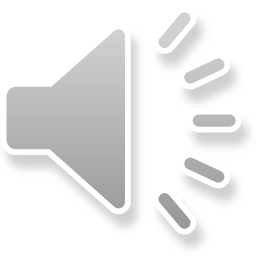 LINEAR SIMULTANEOUS EQUATIONS
Equations
Example 1
Linear Simultaneous Equations
Equation (1)
Equation (2)
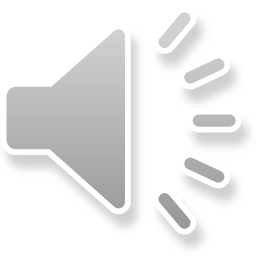 LINEAR SIMULTANEOUS EQUATIONS
Equations
Example 1
Linear Simultaneous Equations
Equation (1)
Equation (2)
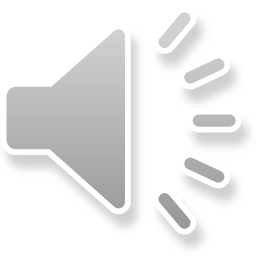 LINEAR SIMULTANEOUS EQUATIONS
Equations
Example 1
Linear Simultaneous Equations
Equation (1)
Equation (2)
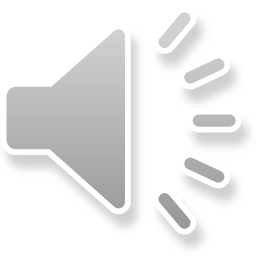 LINEAR SIMULTANEOUS EQUATIONS
Equations
Example 1
Linear Simultaneous Equations
Equation (1)
Equation (2)
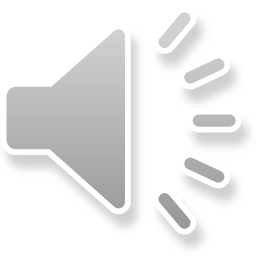 LINEAR SIMULTANEOUS EQUATIONS
Equations
Example 1
Linear Simultaneous Equations
Equation (1)
Equation (2)
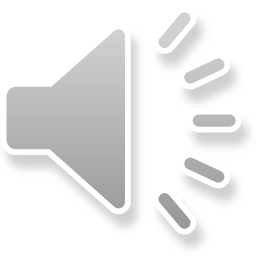 LINEAR SIMULTANEOUS EQUATIONS
Equations
Example 1
Linear Simultaneous Equations
Equation (1)
Equation (2)
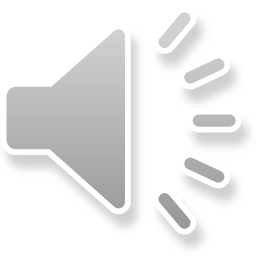 LINEAR SIMULTANEOUS EQUATIONS
Equations
Example 1
Linear Simultaneous Equations
Equation (1)
Equation (2)
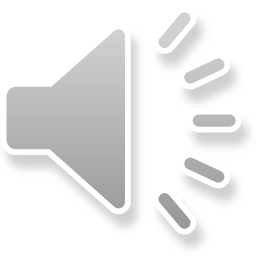 LINEAR SIMULTANEOUS EQUATIONS
Equations
Example 1
Linear Simultaneous Equations
Equation (1)
Equation (2)
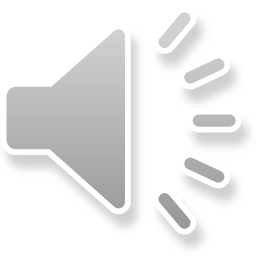 LINEAR SIMULTANEOUS EQUATIONS
Equations
Example 1
Linear Simultaneous Equations
Equation (1)
Equation (2)
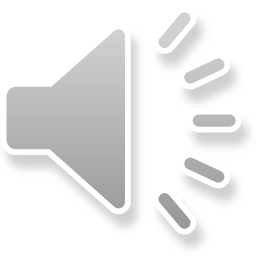 LINEAR SIMULTANEOUS EQUATIONS
Equations
Example 1
Linear Simultaneous Equations
Equation (1)
Equation (2)
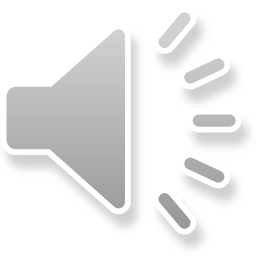 LINEAR SIMULTANEOUS EQUATIONS
Equations
Example 1
Linear Simultaneous Equations
Equation (1)
Equation (2)
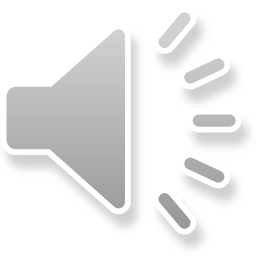 LINEAR SIMULTANEOUS EQUATIONS
Equations
Example 1
Linear Simultaneous Equations
Equation (1)
Equation (2)
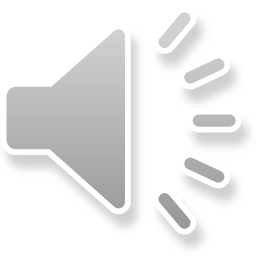 LINEAR SIMULTANEOUS EQUATIONS
Equations
Example 1
Linear Simultaneous Equations
Equation (1)
Equation (2)
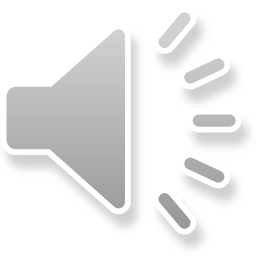 LINEAR SIMULTANEOUS EQUATIONS
Equations
Example 1
Linear Simultaneous Equations
Equation (1)
Equation (2)
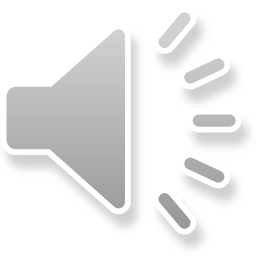 LINEAR SIMULTANEOUS EQUATIONS
Equations
Example 1
Linear Simultaneous Equations
Equation (1)
Equation (2)
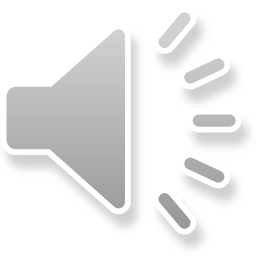 LINEAR SIMULTANEOUS EQUATIONS
Equations
Example 1
Linear Simultaneous Equations
Equation (1)
Equation (2)
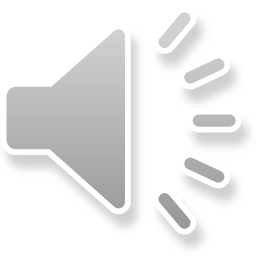 LINEAR SIMULTANEOUS EQUATIONS
Equations
Example 1
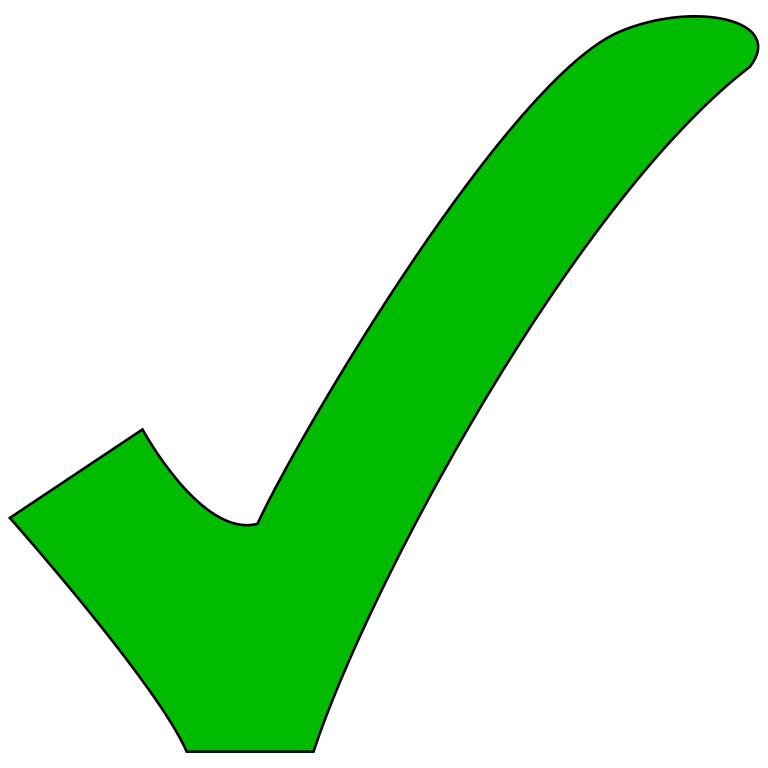 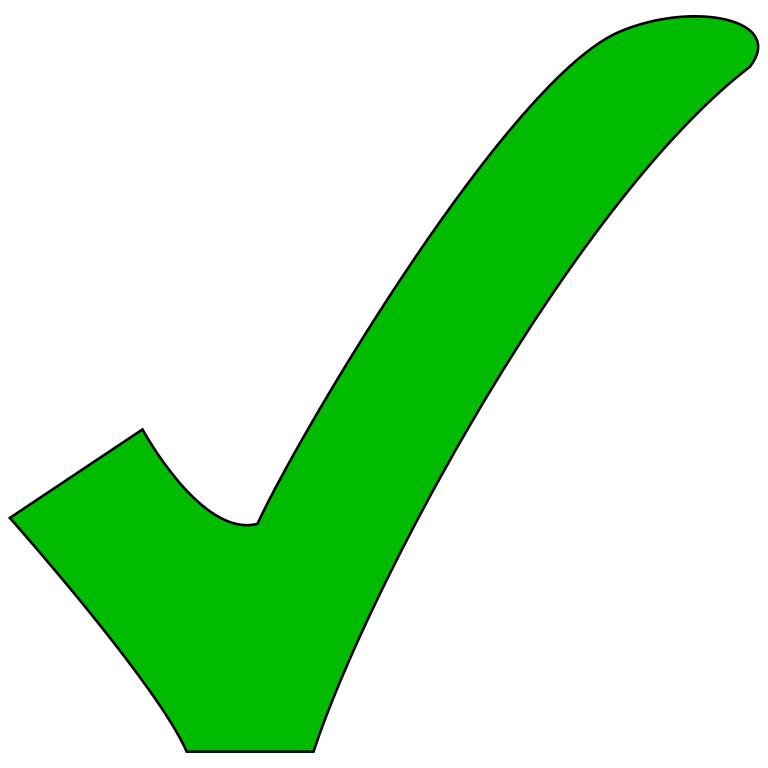 Linear Simultaneous Equations
Equation (1)
Equation (2)
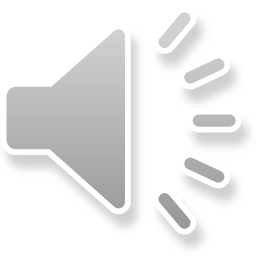 LINEAR SIMULTANEOUS EQUATIONS
Equations
Example 1
Linear Simultaneous Equations
Equation (1)
Equation (2)
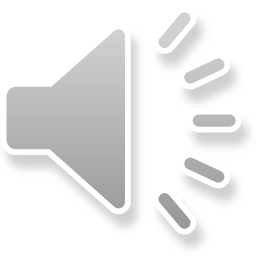 LINEAR SIMULTANEOUS EQUATIONS
Equations
Linear Simultaneous Equations
Linear simultaneous equations in two unknowns can have exactly one set of values that will make a pair of equations true at the same time. 

Linear simultaneous equations can be solved by using elimination or substitution.
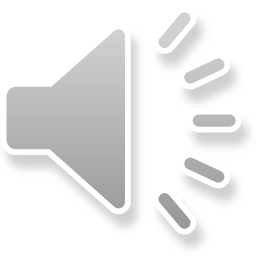 LINEAR SIMULTANEOUS EQUATIONS
Equations
Example 2
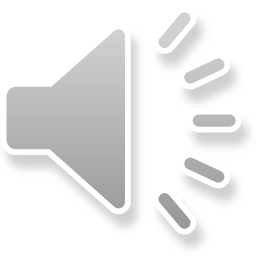 LINEAR SIMULTANEOUS EQUATIONS
Equations
Example 2a
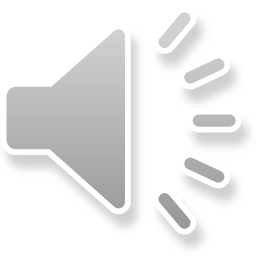 LINEAR SIMULTANEOUS EQUATIONS
Equations
Example 2a
Steps: Solve Equations
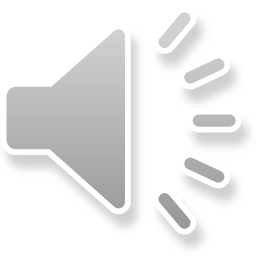 LINEAR SIMULTANEOUS EQUATIONS
Equations
Solution to Example 2a
Example 2a
Equation (2’)
Equation (1)
Equation (2)
Steps: Solve Equations
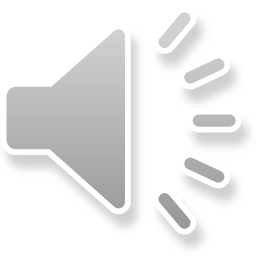 LINEAR SIMULTANEOUS EQUATIONS
Equations
Solution to Example 2a
Example 2a
Equation (2’)
Equation (2’)
Equation (1)
Equation (1)
Equation (2)
Steps: Solve Equations
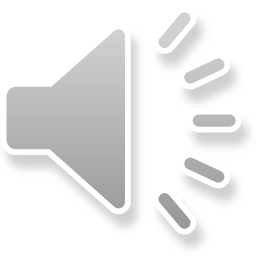 LINEAR SIMULTANEOUS EQUATIONS
Equations
Solution to Example 2a
Example 2a
Equation (2’)
_
Equation (2’)
Equation (1)
Equation (1)
Equation (2)
Steps: Solve Equations
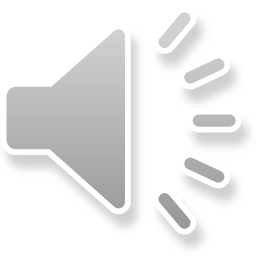 [Speaker Notes: 10y minus y equals 9y
[C]
2x minus 2x equals 0x
[C]
48 minus 3 equals 45]
LINEAR SIMULTANEOUS EQUATIONS
Equations
Solution to Example 2a
Example 2a
Equation (2’)
Equation (2’)
Equation (1)
Equation (1)
Equation (2)
Steps: Solve Equations
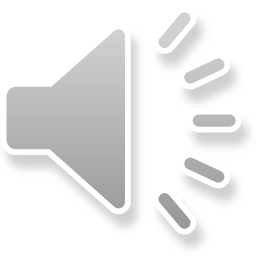 [Speaker Notes: [C] So dividing  both sides by 9 gives y equals 5]
LINEAR SIMULTANEOUS EQUATIONS
Equations
Solution to Example 2a
Example 2a
Equation (2’)
Equation (2’)
Equation (1)
Equation (1)
Equation (2)
Steps: Solve Equations
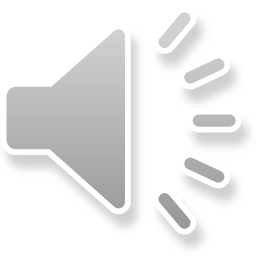 LINEAR SIMULTANEOUS EQUATIONS
Equations
Solution to Example 2a
Example 2a
Equation (2’)
Equation (2’)
Equation (1)
Equation (1)
Equation (2)
Steps: Solve Equations
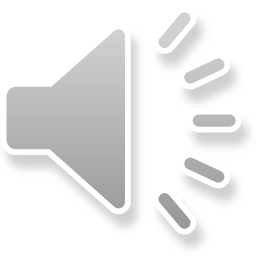 LINEAR SIMULTANEOUS EQUATIONS
Equations
Solution to Example 2a
Example 2a
Equation (2’)
Equation (2’)
Equation (1)
Equation (1)
Equation (2)
Steps: Solve Equations
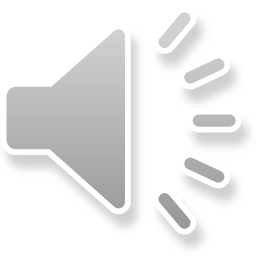 LINEAR SIMULTANEOUS EQUATIONS
Equations
Solution to Example 2a
Example 2a
Equation (2’)
Equation (2’)
Equation (1)
Equation (1)
Equation (2)
Steps: Solve Equations
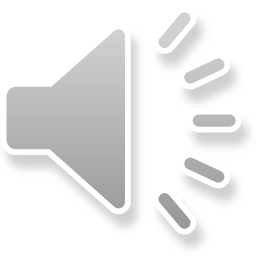 LINEAR SIMULTANEOUS EQUATIONS
Equations
Solution to Example 2a
Example 2a
Equation (2’)
Equation (2’)
Equation (1)
Equation (1)
Equation (2)
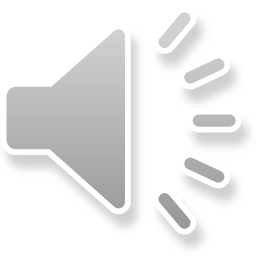 LINEAR SIMULTANEOUS EQUATIONS
Equations
Solution to Example 2a
Example 2a
Equation (2’)
Equation (2’)
Equation (1)
Equation (1)
Equation (2)
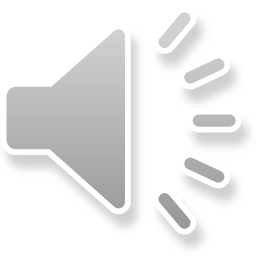 [Speaker Notes: Substitute y = 5 
[C] 
And x = 1
[C]
in Equation 2 
[C]]
LINEAR SIMULTANEOUS EQUATIONS
Equations
Solution to Example 2a
Example 2a
Equation (2’)
Equation (2’)
Equation (1)
Equation (1)
Equation (2)
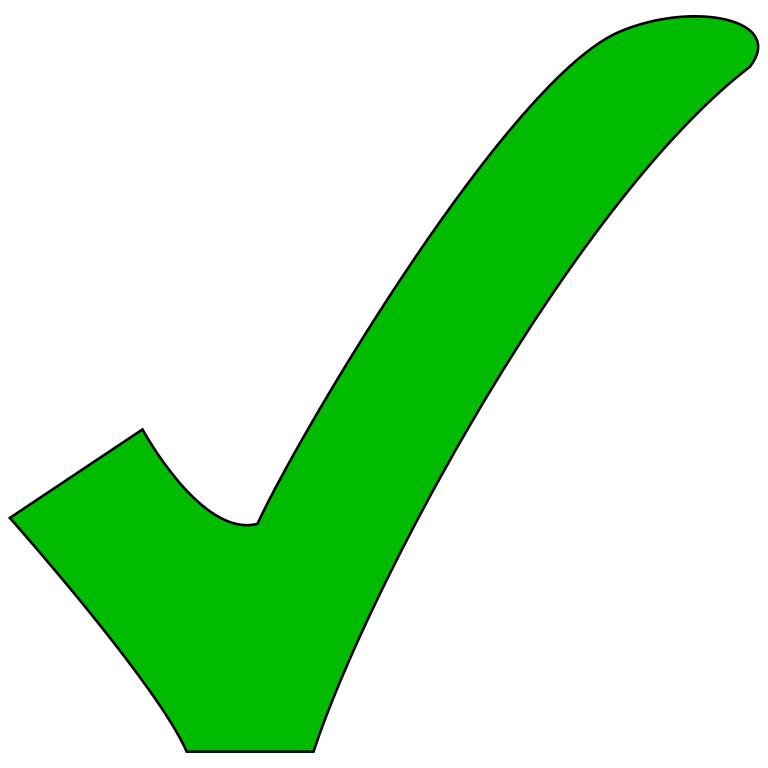 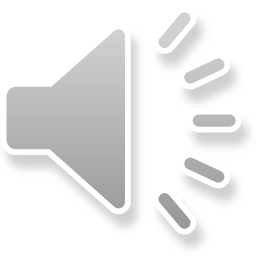 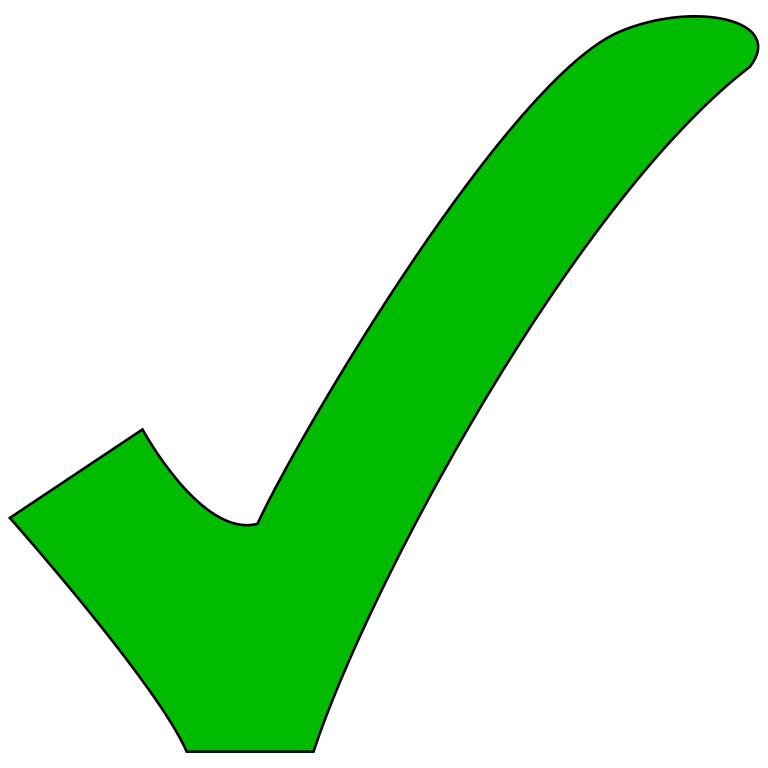 [Speaker Notes: Now left hand side equals 25 and right hand side equals 25. So the left and right hand sides are equal.
Therefore the check confirms that y=5 and x=1 
[C]]
LINEAR SIMULTANEOUS EQUATIONS
Equations
Solution to Example 2b
Example 2b
Equation (1’)
Equation (1)
Equation (2)
Steps: Solve Equations
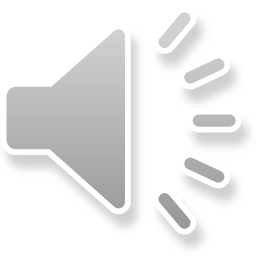 LINEAR SIMULTANEOUS EQUATIONS
Equations
Solution to Example 2b
Example 2b
Equation (1’)
Equation (1’)
Equation (1)
Equation (2)
Equation (2)
Steps: Solve Equations
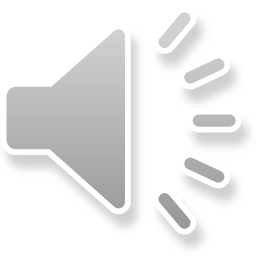 LINEAR SIMULTANEOUS EQUATIONS
Equations
Solution to Example 2b
Example 2b
Equation (1’)
_
Equation (1’)
Equation (1)
Equation (2)
Equation (2)
Steps: Solve Equations
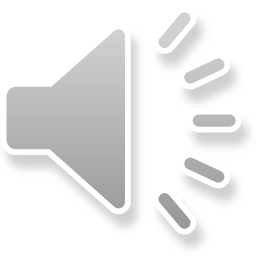 LINEAR SIMULTANEOUS EQUATIONS
Equations
Solution to Example 2b
Example 2b
Equation (1’)
Equation (1’)
Equation (1)
Equation (2)
Equation (2)
Steps: Solve Equations
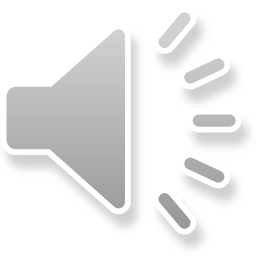 LINEAR SIMULTANEOUS EQUATIONS
Equations
Solution to Example 2b
Example 2b
Equation (1’)
Equation (1’)
Equation (1)
Equation (2)
Equation (2)
Steps: Solve Equations
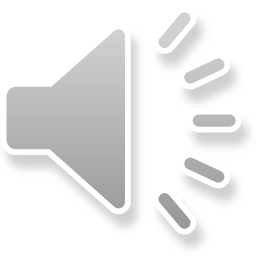 LINEAR SIMULTANEOUS EQUATIONS
Equations
Solution to Example 2b
Example 2b
Equation (1’)
Equation (1’)
Equation (1)
Equation (2)
Equation (2)
Steps: Solve Equations
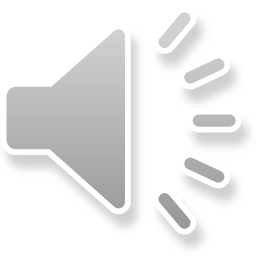 LINEAR SIMULTANEOUS EQUATIONS
Equations
Solution to Example 2b
Example 2b
Equation (1’)
Equation (1’)
Equation (1)
Equation (2)
Equation (2)
Steps: Solve Equations
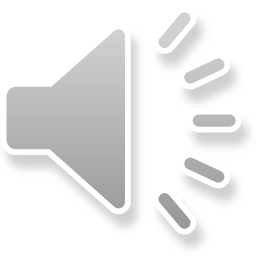 LINEAR SIMULTANEOUS EQUATIONS
Equations
Solution to Example 2b
Example 2b
Equation (1’)
Equation (1’)
Equation (1)
Equation (2)
Equation (2)
Steps: Solve Equations
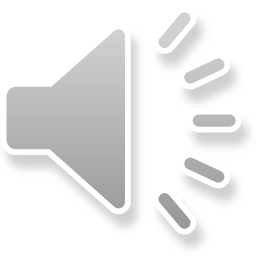 LINEAR SIMULTANEOUS EQUATIONS
Equations
Solution to Example 2b
Example 2b
Equation (1’)
Equation (1’)
Equation (1)
Equation (2)
Equation (2)
Steps: Solve Equations
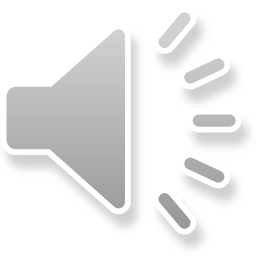 LINEAR SIMULTANEOUS EQUATIONS
Equations
Solution to Example 2b
Example 2b
Equation (1’)
Equation (1’)
Equation (1)
Equation (2)
Equation (2)
Steps: Solve Equations
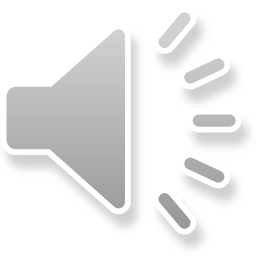 LINEAR SIMULTANEOUS EQUATIONS
Equations
Solution to Example 2b
Example 2b
Equation (1’)
Equation (1’)
Equation (1)
Equation (2)
Equation (2)
Steps: Solve Equations
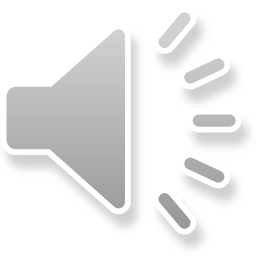 LINEAR SIMULTANEOUS EQUATIONS
Equations
Solution to Example 2b
Example 2b
Equation (1’)
Equation (1’)
Equation (1)
Equation (2)
Equation (2)
Steps: Solve Equations
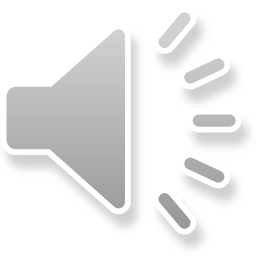 LINEAR SIMULTANEOUS EQUATIONS
Equations
Solution to Example 2b
Example 2b
Equation (1’)
Equation (1’)
Equation (1)
Equation (2)
Equation (2)
Steps: Solve Equations
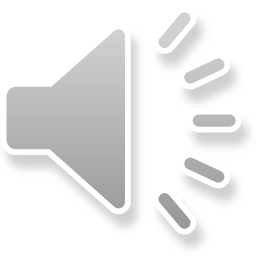 LINEAR SIMULTANEOUS EQUATIONS
Equations
Solution to Example 2b
Example 2b
Equation (1’)
Equation (1’)
Equation (1)
Equation (2)
Equation (2)
Steps: Solve Equations
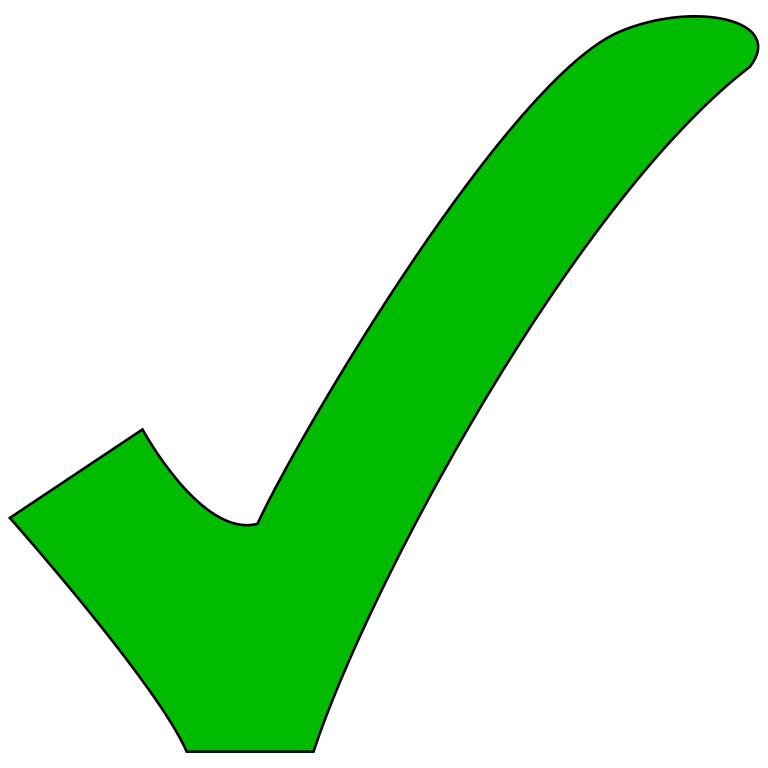 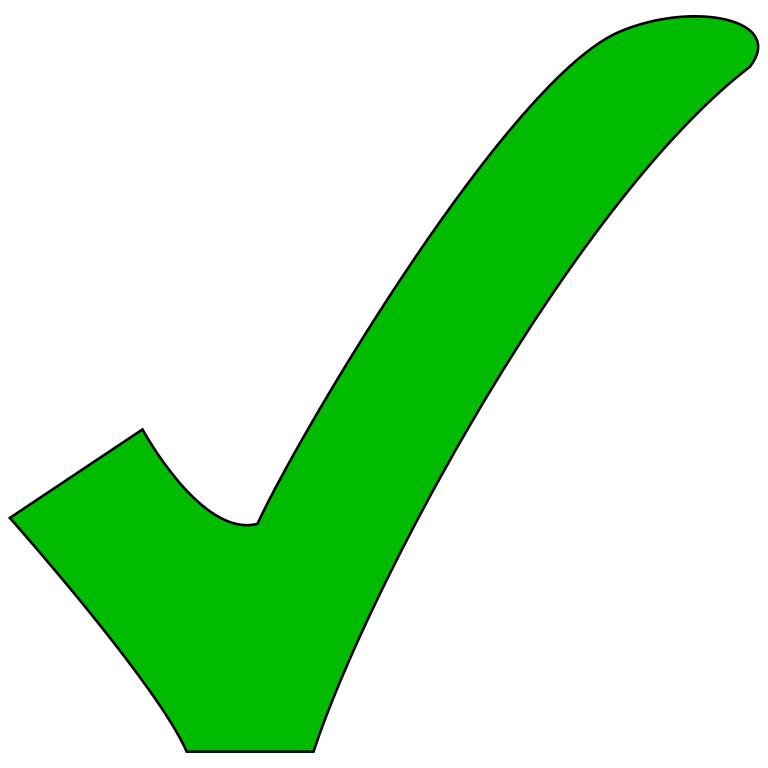 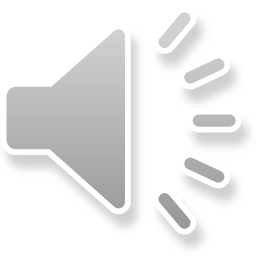 LINEAR SIMULTANEOUS EQUATIONS
Equations
Example 3
Equation (1)
Equation (2)
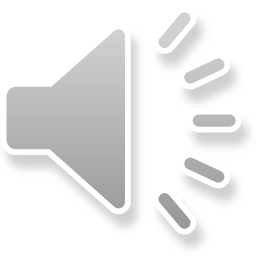 LINEAR SIMULTANEOUS EQUATIONS
Equations
Example 3
Equation (1)
Equation (2)
Steps: Solve Equations
by Substitution
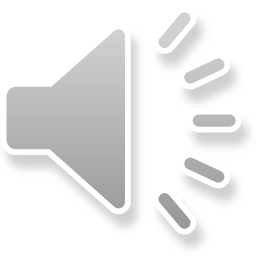 LINEAR SIMULTANEOUS EQUATIONS
Equations
Solution to Example 3
Example 3
Equation (1)
Equation (2)
Steps: Solve Equations
by Substitution
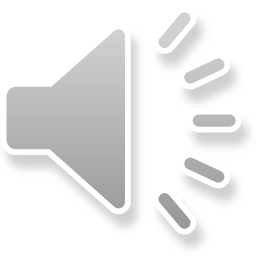 LINEAR SIMULTANEOUS EQUATIONS
Equations
Solution to Example 3
Example 3
Equation (1)
Equation (1)
Equation (2)
Steps: Solve Equations
by Substitution
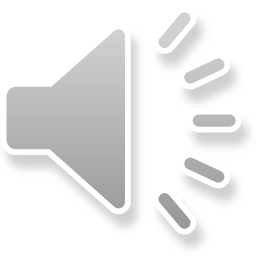 LINEAR SIMULTANEOUS EQUATIONS
Equations
Solution to Example 3
Example 3
Equation (1)
Equation (2)
Steps: Solve Equations
by Substitution
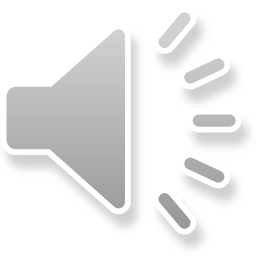 LINEAR SIMULTANEOUS EQUATIONS
Equations
Solution to Example 3
Example 3
Equation (1)
Equation (2)
Steps: Solve Equations
by Substitution
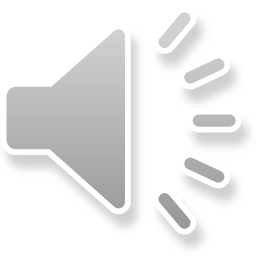 LINEAR SIMULTANEOUS EQUATIONS
Equations
Solution to Example 3
Example 3
Equation (1)
Equation (2)
Steps: Solve Equations
by Substitution
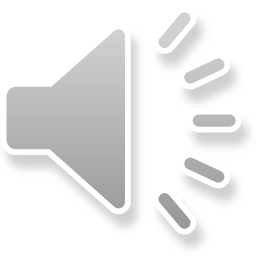 LINEAR SIMULTANEOUS EQUATIONS
Equations
Solution to Example 3
Example 3
Equation (1)
Equation (2)
Steps: Solve Equations
by Substitution
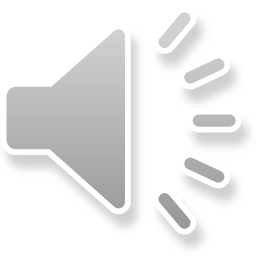 LINEAR SIMULTANEOUS EQUATIONS
Equations
Solution to Example 3
Example 3
Equation (1)
Equation (2)
Steps: Solve Equations
by Substitution
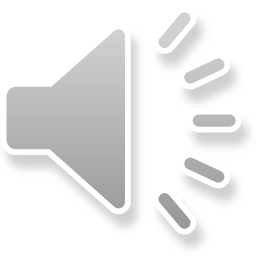 LINEAR SIMULTANEOUS EQUATIONS
Equations
Solution to Example 3
Example 3
Equation (1)
Equation (1’)
Equation (2)
Steps: Solve Equations
by Substitution
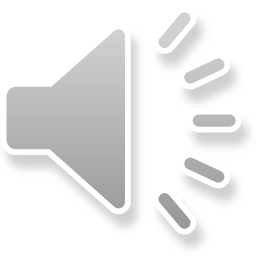 LINEAR SIMULTANEOUS EQUATIONS
Equations
Solution to Example 3
Example 3
Equation (1)
Equation (1’)
Equation (2)
Steps: Solve Equations
by Substitution
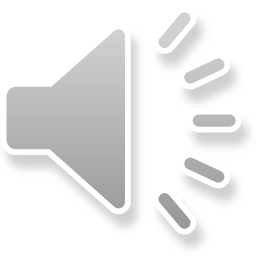 LINEAR SIMULTANEOUS EQUATIONS
Equations
Solution to Example 3
Example 3
Equation (1)
Equation (1’)
Equation (2)
Steps: Solve Equations
by Substitution
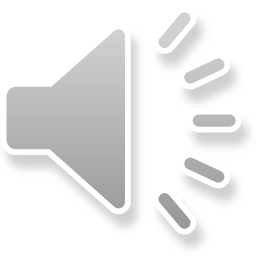 LINEAR SIMULTANEOUS EQUATIONS
Equations
Solution to Example 3
Example 3
Equation (1)
Equation (1’)
Equation (2)
Steps: Solve Equations
by Substitution
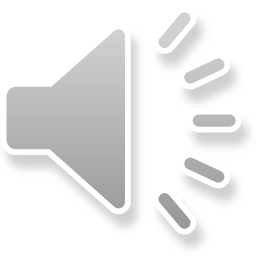 LINEAR SIMULTANEOUS EQUATIONS
Equations
Solution to Example 3
Example 3
Equation (1)
Equation (1’)
Equation (2)
Steps: Solve Equations
by Substitution
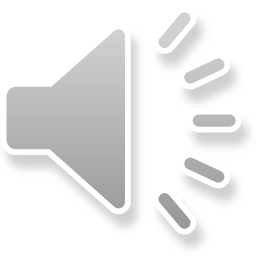 LINEAR SIMULTANEOUS EQUATIONS
Equations
Solution to Example 3
Example 3
Equation (1)
Equation (1’)
Equation (2)
Equation (2)
Steps: Solve Equations
by Substitution
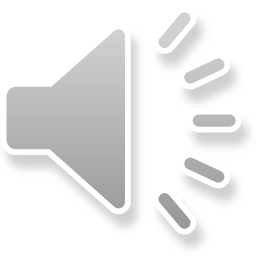 LINEAR SIMULTANEOUS EQUATIONS
Equations
Solution to Example 3
Example 3
Equation (1)
Equation (1’)
Equation (2)
Equation (2)
Steps: Solve Equations
by Substitution
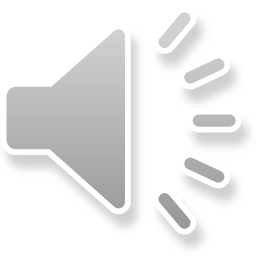 LINEAR SIMULTANEOUS EQUATIONS
Equations
Solution to Example 3
Example 3
Equation (1)
Equation (1’)
Equation (2)
Equation (2)
Steps: Solve Equations
by Substitution
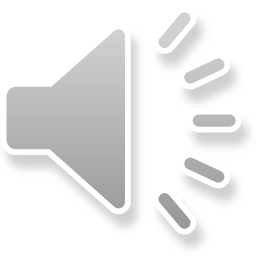 LINEAR SIMULTANEOUS EQUATIONS
Equations
Solution to Example 3
Example 3
Equation (1)
Equation (1’)
Equation (2)
Equation (2)
Steps: Solve Equations
by Substitution
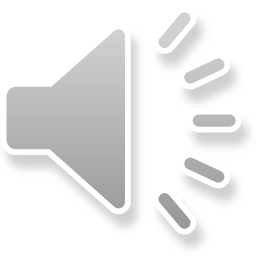 LINEAR SIMULTANEOUS EQUATIONS
Equations
Solution to Example 3
Example 3
Equation (1)
Equation (1’)
Equation (2)
Equation (2)
Steps: Solve Equations
by Substitution
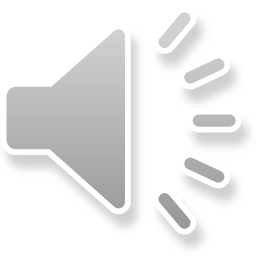 LINEAR SIMULTANEOUS EQUATIONS
Equations
Solution to Example 3
Example 3
Equation (1)
Equation (1’)
Equation (2)
Equation (2)
Steps: Solve Equations
by Substitution
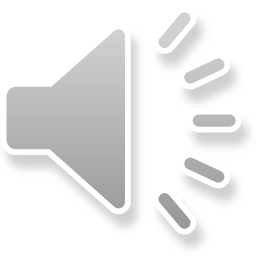 LINEAR SIMULTANEOUS EQUATIONS
Equations
Solution to Example 3
Example 3
Equation (1)
Equation (1’)
Equation (2)
Equation (2)
Steps: Solve Equations
by Substitution
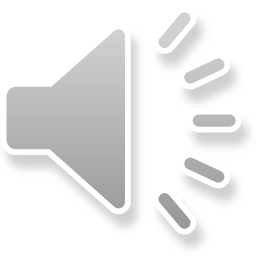 LINEAR SIMULTANEOUS EQUATIONS
Equations
Solution to Example 3
Example 3
Equation (1)
Equation (1’)
Equation (2)
Equation (2)
Steps: Solve Equations
by Substitution
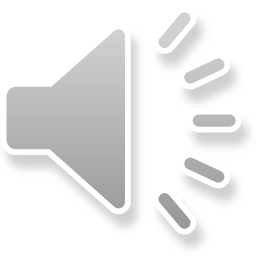 LINEAR SIMULTANEOUS EQUATIONS
Equations
Solution to Example 3
Example 3
Equation (1)
Equation (1’)
Equation (2)
Equation (2)
Steps: Solve Equations
by Substitution
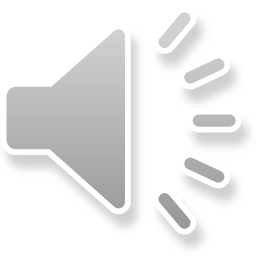 LINEAR SIMULTANEOUS EQUATIONS
Equations
Solution to Example 3
Example 3
Equation (1)
Equation (1’)
Equation (2)
Equation (2)
Steps: Solve Equations
by Substitution
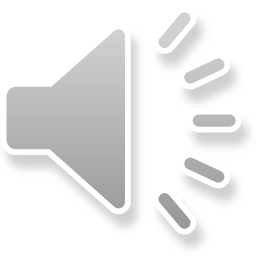 LINEAR SIMULTANEOUS EQUATIONS
Equations
Solution to Example 3
Example 3
Equation (1)
Equation (1’)
Equation (2)
Equation (2)
Steps: Solve Equations
by Substitution
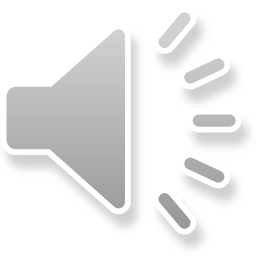 LINEAR SIMULTANEOUS EQUATIONS
Equations
Solution to Example 3
Example 3
Equation (1)
Equation (1’)
Equation (2)
Equation (2)
Steps: Solve Equations
by Substitution
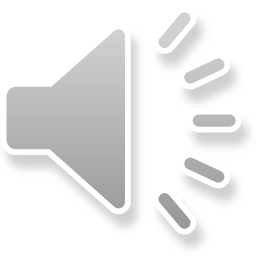 LINEAR SIMULTANEOUS EQUATIONS
Equations
Solution to Example 3
Example 3
Equation (1)
Equation (1’)
Equation (2)
Equation (2)
Steps: Solve Equations
by Substitution
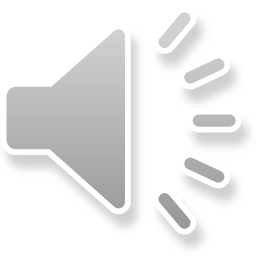 LINEAR SIMULTANEOUS EQUATIONS
Equations
Solution to Example 3
Example 3
Equation (1)
Equation (1’)
Equation (2)
Equation (2)
Steps: Solve Equations
by Substitution
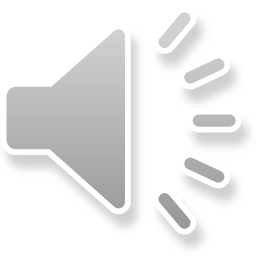 LINEAR SIMULTANEOUS EQUATIONS
Equations
Solution to Example 3
Example 3
Equation (1)
Equation (1’)
Equation (2)
Equation (2)
Steps: Solve Equations
by Substitution
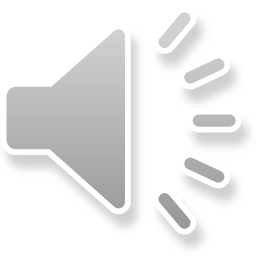 LINEAR SIMULTANEOUS EQUATIONS
Equations
Solution to Example 3
Example 3
Equation (1)
Equation (1’)
Equation (2)
Equation (2)
Steps: Solve Equations
by Substitution
divide both sides by 11
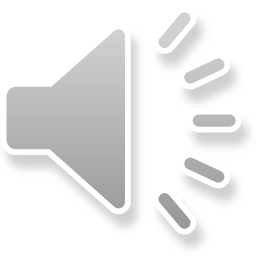 LINEAR SIMULTANEOUS EQUATIONS
Equations
Solution to Example 3
Example 3
Equation (1)
Equation (1’)
Equation (2)
Equation (2)
Steps: Solve Equations
by Substitution
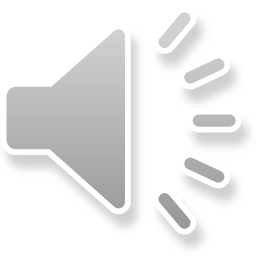 LINEAR SIMULTANEOUS EQUATIONS
Equations
Solution to Example 3
Example 3
Equation (1)
Equation (1’)
Equation (2)
Equation (2)
Steps: Solve Equations
by Substitution
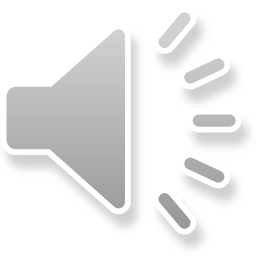 LINEAR SIMULTANEOUS EQUATIONS
Equations
Solution to Example 3
Example 3
Equation (1)
Equation (1’)
Equation (2)
Equation (2)
Steps: Solve Equations
by Substitution
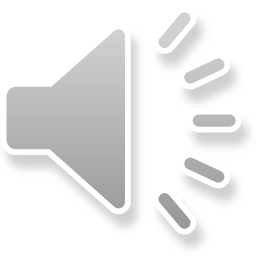 LINEAR SIMULTANEOUS EQUATIONS
Equations
Solution to Example 3
Example 3
Equation (1)
Equation (1’)
Equation (2)
Equation (2)
Steps: Solve Equations
by Substitution
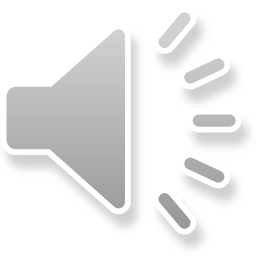 LINEAR SIMULTANEOUS EQUATIONS
Equations
Solution to Example 3
Example 3
Equation (1)
Equation (1’)
Equation (2)
Equation (2)
Steps: Solve Equations
by Substitution
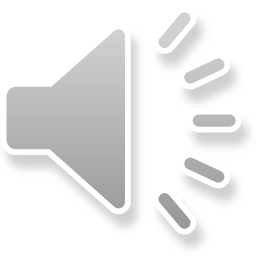 LINEAR SIMULTANEOUS EQUATIONS
Equations
Solution to Example 3
Example 3
Equation (1)
Equation (1’)
Equation (2)
Equation (2)
Steps: Solve Equations
by Substitution
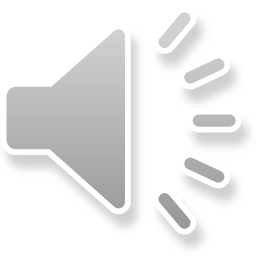 LINEAR SIMULTANEOUS EQUATIONS
Equations
Solution to Example 3
Example 3
Equation (1)
Equation (1’)
Equation (2)
Equation (2)
Steps: Solve Equations
by Substitution
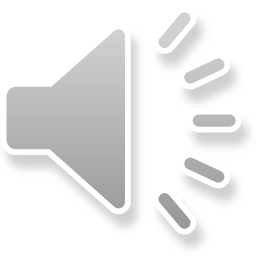 LINEAR SIMULTANEOUS EQUATIONS
Equations
Solution to Example 3
Example 3
Equation (1)
Equation (1’)
Equation (2)
Equation (2)
Steps: Solve Equations
by Substitution
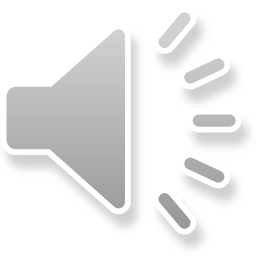 LINEAR SIMULTANEOUS EQUATIONS
Equations
Solution to Example 3
Example 3
Equation (1)
Equation (1’)
Equation (2)
Equation (2)
Steps: Solve Equations
by Substitution
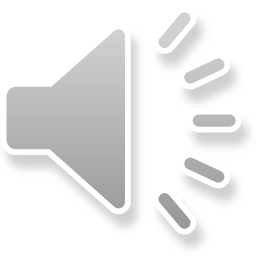 LINEAR SIMULTANEOUS EQUATIONS
Equations
Solution to Example 3
Example 3
Equation (1)
Equation (1’)
Equation (2)
Equation (2)
Steps: Solve Equations
by Substitution
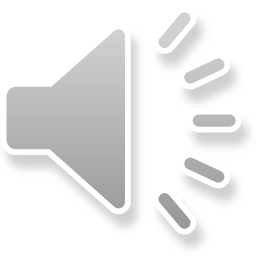 LINEAR SIMULTANEOUS EQUATIONS
Equations
Solution to Example 3
Example 3
Equation (1)
Equation (1’)
Equation (2)
Equation (2)
Steps: Solve Equations
by Substitution
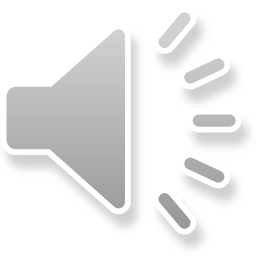 LINEAR SIMULTANEOUS EQUATIONS
Equations
Solution to Example 3
Example 3
Equation (1)
Equation (1’)
Equation (2)
Equation (2)
Steps: Solve Equations
by Substitution
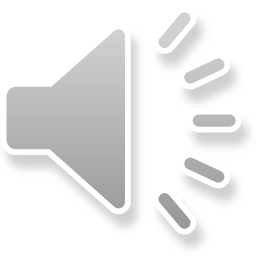 LINEAR SIMULTANEOUS EQUATIONS
Equations
Solution to Example 3
Example 3
Equation (1)
Equation (2)
Equation (1)
Equation (2)
Steps: Solve Equations
by Substitution
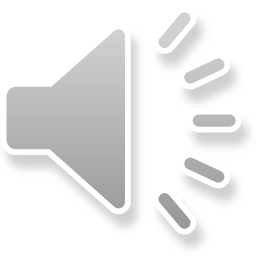 LINEAR SIMULTANEOUS EQUATIONS
Equations
Solution to Example 3
Example 3
Equation (1)
Equation (2)
Equation (1)
Equation (2)
Steps: Solve Equations
by Substitution
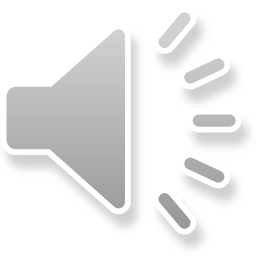 LINEAR SIMULTANEOUS EQUATIONS
Equations
Solution to Example 3
Example 3
Equation (1)
Equation (2)
Equation (1)
Equation (2)
Steps: Solve Equations
by Substitution
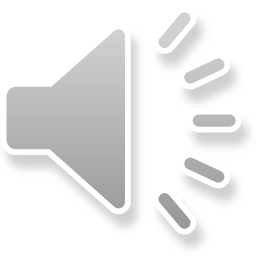 LINEAR SIMULTANEOUS EQUATIONS
Equations
Solution to Example 3
Example 3
Equation (1)
Equation (2)
Equation (1)
Equation (2)
Steps: Solve Equations
by Substitution
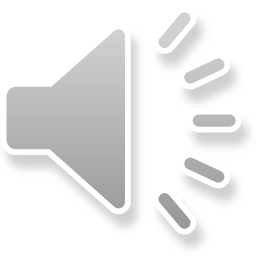 LINEAR SIMULTANEOUS EQUATIONS
Equations
Solution to Example 3
Example 3
Equation (1)
Equation (2)
Equation (1)
Equation (2)
Steps: Solve Equations
by Substitution
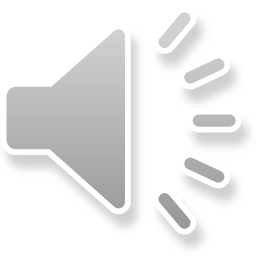 LINEAR SIMULTANEOUS EQUATIONS
Equations
Solution to Example 3
Example 3
Equation (1)
Equation (2)
Equation (1)
Equation (2)
Steps: Solve Equations
by Substitution
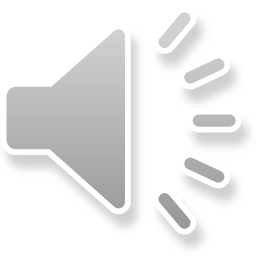 LINEAR SIMULTANEOUS EQUATIONS
Equations
Solution to Example 3
Example 3
Equation (1)
Equation (2)
Equation (1)
Equation (2)
Steps: Solve Equations
by Substitution
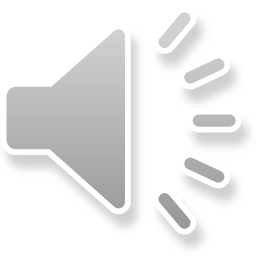 LINEAR SIMULTANEOUS EQUATIONS
Equations
Solution to Example 3
Example 3
Equation (1)
Equation (2)
Equation (1)
Equation (2)
Steps: Solve Equations
by Substitution
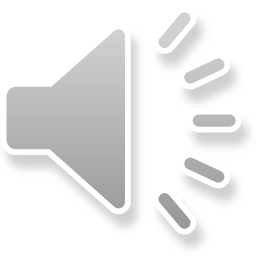 LINEAR SIMULTANEOUS EQUATIONS
Equations
Solution to Example 3
Example 3
Equation (1)
Equation (2)
Equation (1)
Equation (2)
Steps: Solve Equations
by Substitution
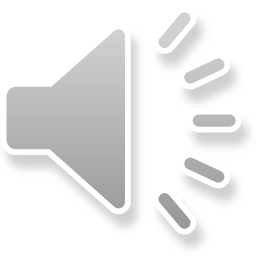 LINEAR SIMULTANEOUS EQUATIONS
Equations
Solution to Example 3
Example 3
Equation (1)
Equation (2)
Equation (1)
Equation (2)
Steps: Solve Equations
by Substitution
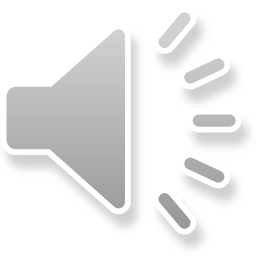 LINEAR SIMULTANEOUS EQUATIONS
Equations
Solution to Example 3
Example 3
Equation (1)
Equation (2)
Equation (1)
Equation (2)
Steps: Solve Equations
by Substitution
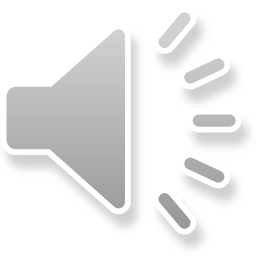 LINEAR SIMULTANEOUS EQUATIONS
Equations
Solution to Example 3
Example 3
Equation (1)
Equation (2)
Equation (1)
Equation (2)
Steps: Solve Equations
by Substitution
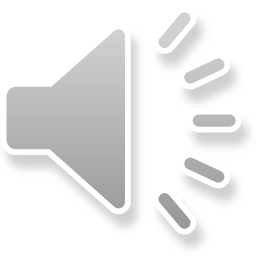 LINEAR SIMULTANEOUS EQUATIONS
Equations
Solution to Example 3
Example 3
Equation (1)
Equation (2)
Equation (1)
Equation (2)
Steps: Solve Equations
by Substitution
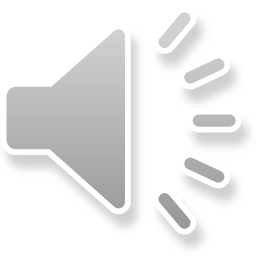 LINEAR SIMULTANEOUS EQUATIONS
Equations
Solution to Example 3
Example 3
Equation (1)
Equation (2)
Equation (1)
Equation (2)
Steps: Solve Equations
by Substitution
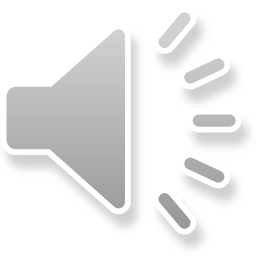 LINEAR SIMULTANEOUS EQUATIONS
Equations
Solution to Example 3
Example 3
Equation (1)
Equation (2)
Equation (1)
Equation (2)
Steps: Solve Equations
by Substitution
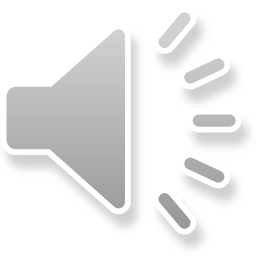 LINEAR SIMULTANEOUS EQUATIONS
Equations
Solution to Example 3
Example 3
Equation (1)
Equation (2)
Equation (1)
Equation (2)
Steps: Solve Equations
by Substitution
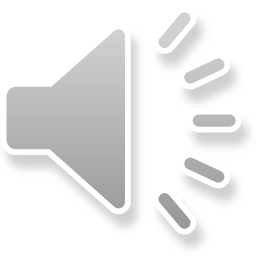 LINEAR SIMULTANEOUS EQUATIONS
Equations
Solution to Example 3
Example 3
Equation (1)
Equation (2)
Equation (1)
Equation (2)
Steps: Solve Equations
by Substitution
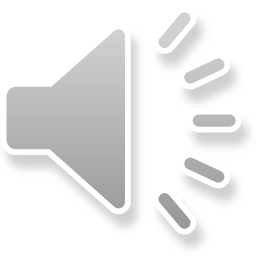 LINEAR SIMULTANEOUS EQUATIONS
Equations
Solution to Example 3
Example 3
Equation (1)
Equation (2)
Equation (1)
Equation (2)
Steps: Solve Equations
by Substitution
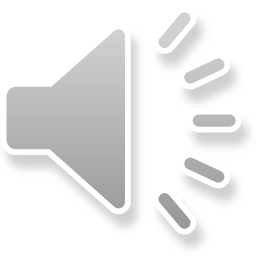 LINEAR SIMULTANEOUS EQUATIONS
Equations
Solution to Example 3
Example 3
Equation (1)
Equation (2)
Equation (1)
Equation (2)
Steps: Solve Equations
by Substitution
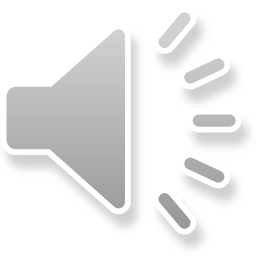 LINEAR SIMULTANEOUS EQUATIONS
Equations
Solution to Example 3
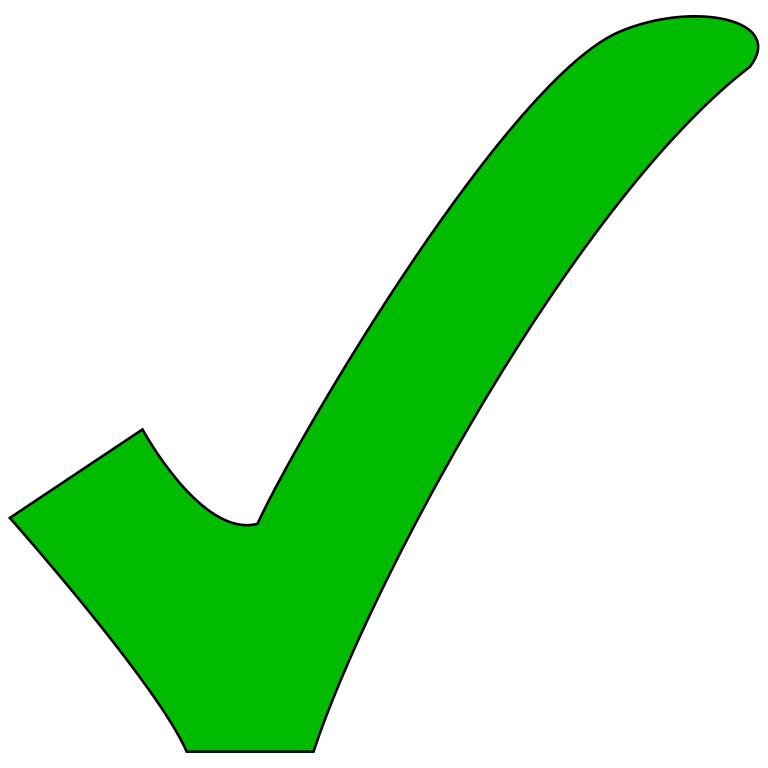 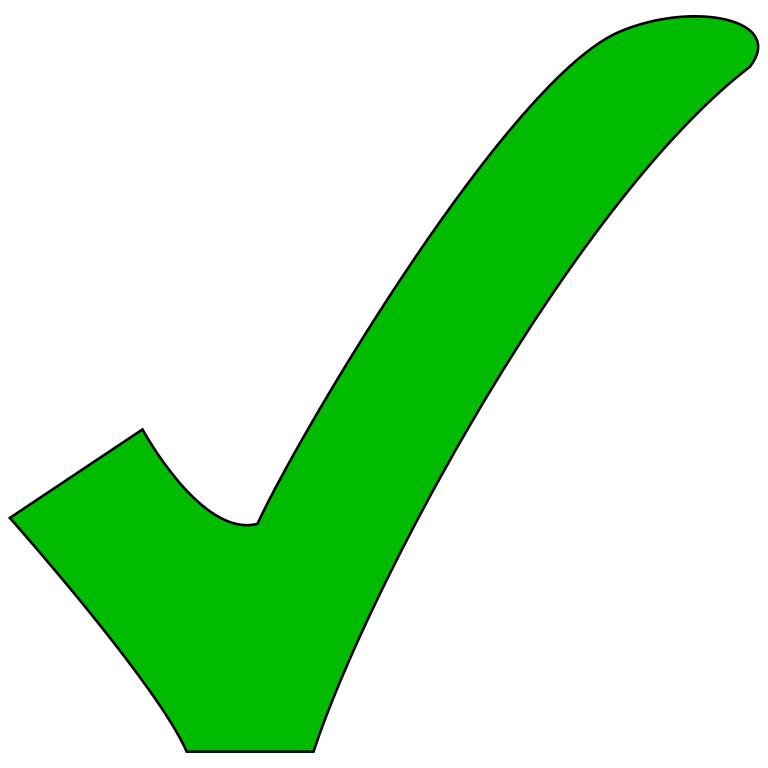 Example 3
Equation (1)
Equation (2)
Equation (1)
Equation (2)
Steps: Solve Equations
by Substitution
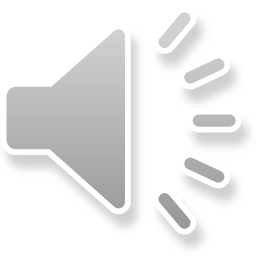 Recap
If you have understood the content of this session you should be able to:

Solve simultaneous linear equations using elimination;
Solve simultaneous linear equations using substitution.
REVIEW
SUMMARY
120
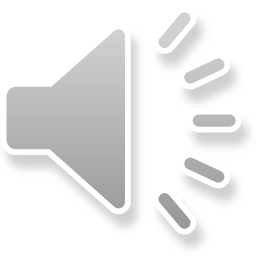 Exercises
Questions
Now attempt the exercises in your text book related to this topic.
EXERCISES
121
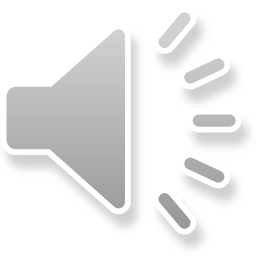 [Speaker Notes: Now attempt the exercises in your text book related to this topic.]
Copyright
© Z. Ali 2020
122
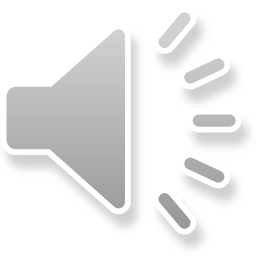